Shoulder joint disorders:
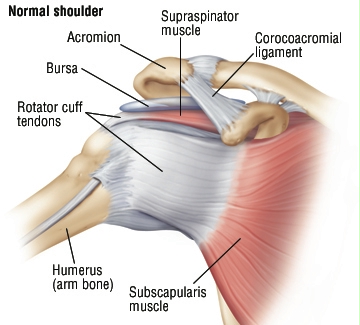 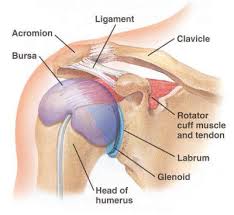 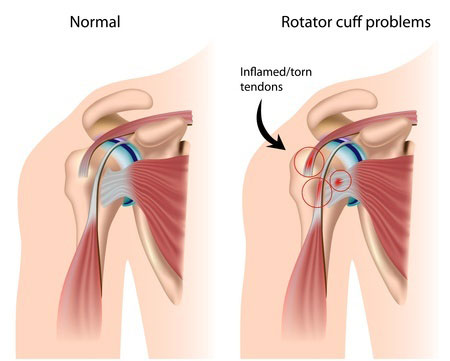 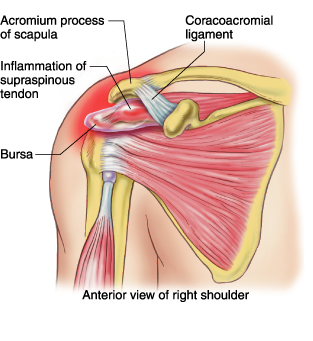 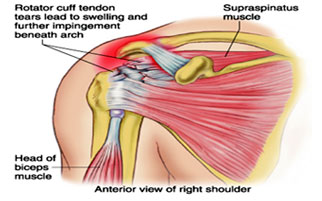 Frozen shoulder